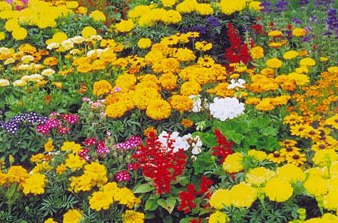 ГОУ Чистореченская школа-интернат»
Проект: "Школьная клумба"
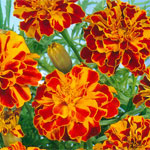 Цель проекта:
Благоустройство территории, 
эстетическое воспитание детей
в ходе коллективно-творческого дела
"Школьная клумба"
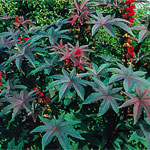 Задачи:
Привить чувство прекрасного.
Развить наблюдательность и интерес к окружающему миру.
Научиться различать виды цветов.
Научиться сочетать цвета и подбирать по ним цветы.
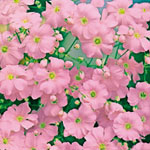 Проблемы, причины выбора темы:
Школа должна быть красивой и уютной 
не только изнутри, но и снаружи.
Действующие клумбы не соответствуют 
современным требованиям.
Попробовать свои силы в оформительском деле.
Применить свои знания, полученные
на уроках и из книг, на практике.
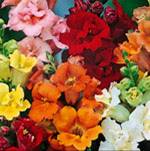 А в целом:
Наша задача совсем не проста:
Клумбу хотим мы 
в прекрасных цветах.
И пусть наше диво всё лето
Теплом её будет согрето.
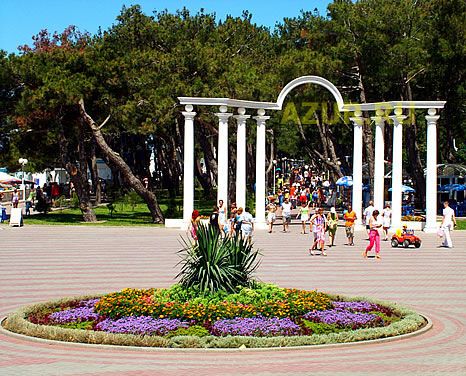 Клумба нашей мечты
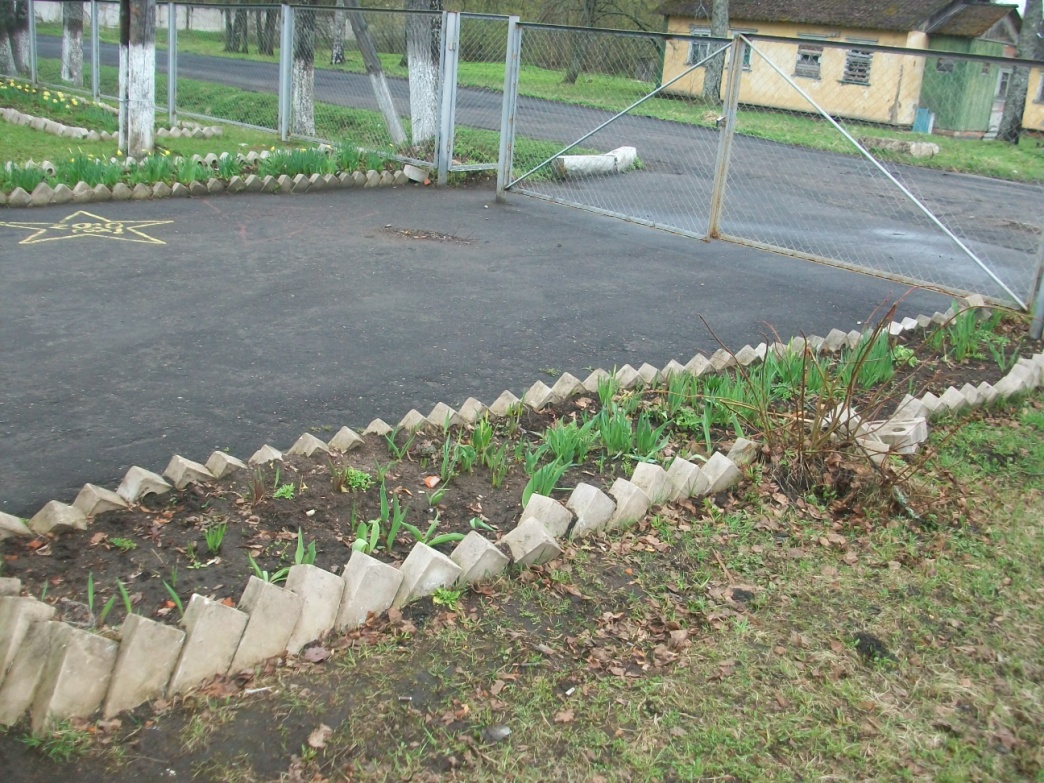 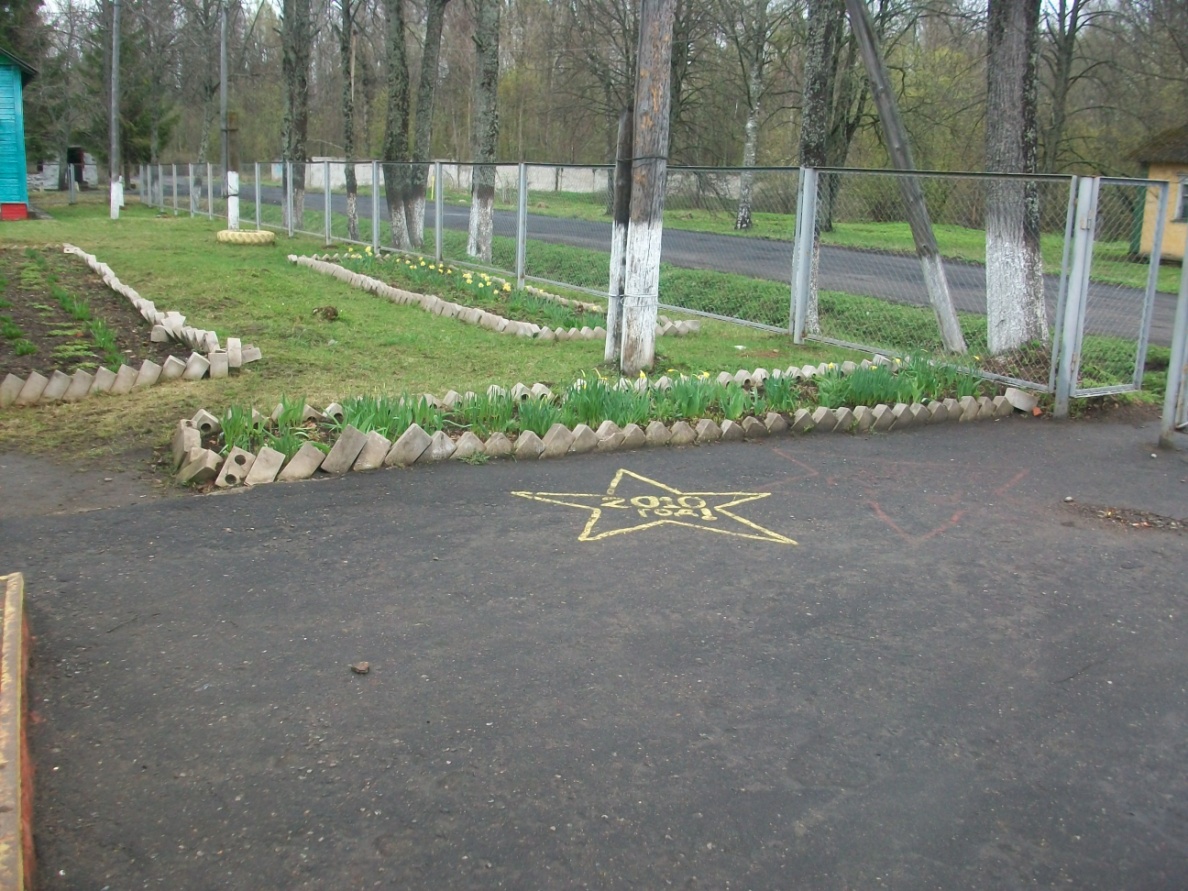 Схема будущей клумбы.
Габариты клумбы:
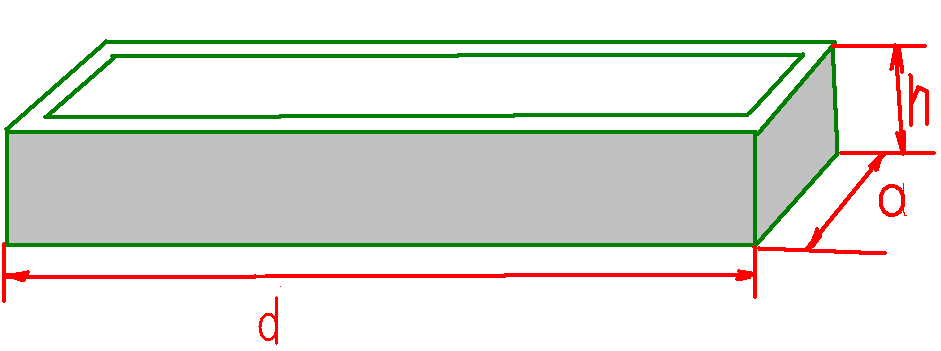 Высота – 50 см, ширина – 120 см, длина – 600 см.
Цветы для нашей клумбы
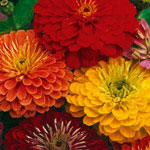 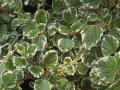 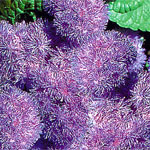 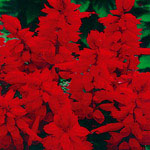 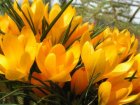 Бархатцы прямостоячие "Купид"
Теплолюбивый засухоустойчивый однолетник, нетребовательный к почвам. Растение компактное, высотой до 20 см, шаровидное. Соцветия - корзинки диаметром 6 см, имеют различную окраску. В смесь включены золотистые, лимонно-жёлтые и оранжевые цвета. Цветет с конца июня - начала июля до заморозков. Широко используется для рабаток, клумб, балконов, ваз, групповых посадок. Предпочитает открытые солнечные участки. Бархатцы выращивают через рассаду, семена сеют в апреле. Всходы появляются на 5 – 10-й день после посева. Сеянцы пикируют на расстоянии 7 см. Посадку на место производят после прекращения весенних заморозков, выдерживая расстояние между растениями 20см. Пересадку переносят легко в любом возрасте.
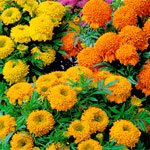 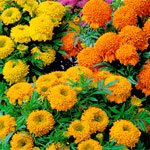 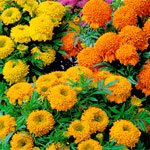 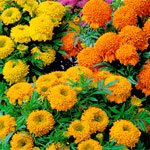 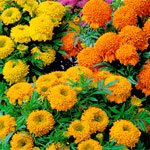 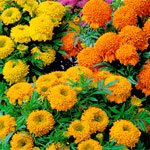 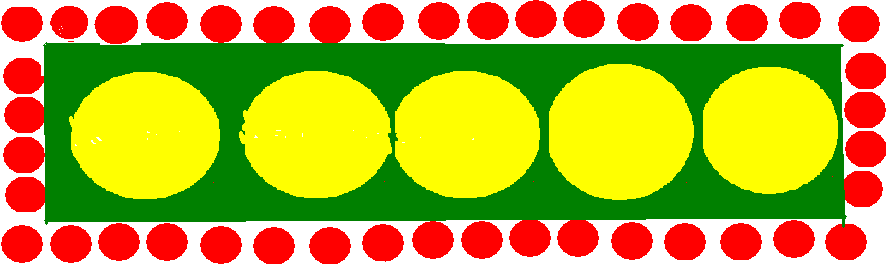 Сальвия 'Блестящая'
Однолетнее растение высотой 30-40 см. Окраска цветков ярко-красная. Зацветает в конце июня и цветет обильно до самых заморозков. Традиционное украшение парадных цветников.  Растения неприхотливы к условиям произрастания, но важно, чтобы участок был солнечным. Лучше растут на умеренно плодородных и рыхлых почвах. На слишком богатых и сырых почвах цветут слабо. Используется в оформлении бордюров, клумб и балконов. Семена при выращивании рассады высевают в феврале – марте. Всходы появляются на 10 -15 день. Сеянцы пикируют дважды. На постоянное место закаленную рассаду высаживают в начале июня, после окончания весенних заморозков, выдерживая расстояние между растениями 25 – 30 см. Для лучшего кущения прищипывают верхушки молодых растений.
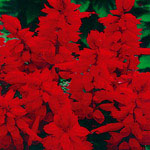 Бархатцы прямостоячие "Купид"
Сальвия "Блестящая"
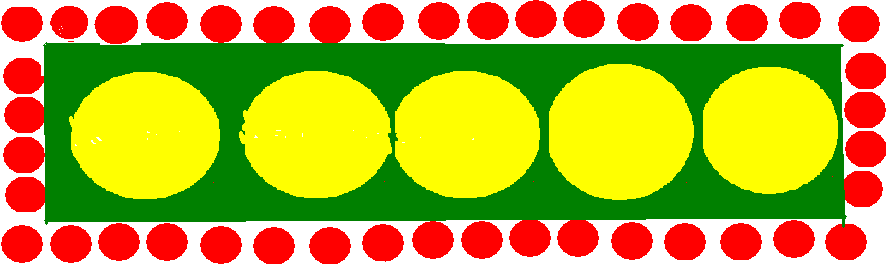 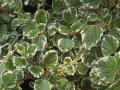 Будра
Теневыносливый почвопокровник с оригинальной окраской. Быстро разрастается, образуя пестрый ковер. Хороша для переднего края бордюра. Интересна как один из компонентов ампельных посадок. Прекрасно смотрится в сочетании с другими теневыносливыми растениями (барвинок, лилия и т.п.) Не прихотлива.
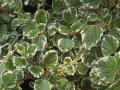 Будра
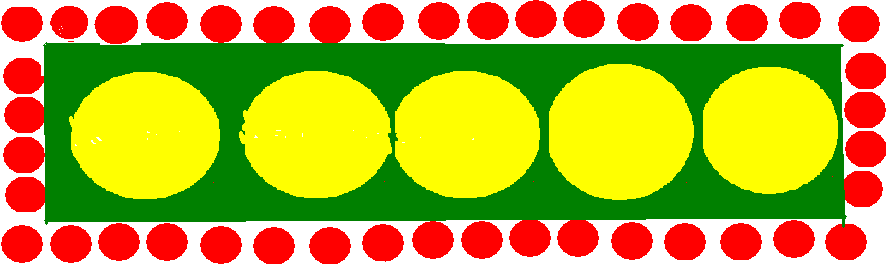 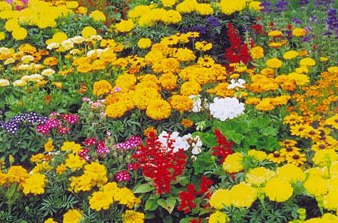 Финансирование  проекта:
Администрация школы.
           Спонсоры.
План мероприятий:
Найти землю для саженцев.
В начале марта посадить саженцы.
Составить график ухода за саженцами.
Ухаживать за ними.
В середине мая высадить саженцы на клумбу по схеме.
По графику ухаживать за клумбой всё лето.
Стоимость посадочного материала.
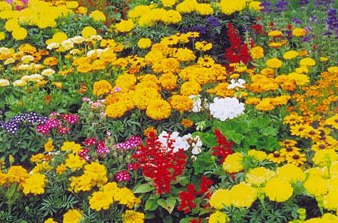 Ожидаемый результат
25 августа 2011 года мы приглашаем
вас оценить результат нашей 
совместной работы.